ジャンプゲームを
作ろう
（英語）
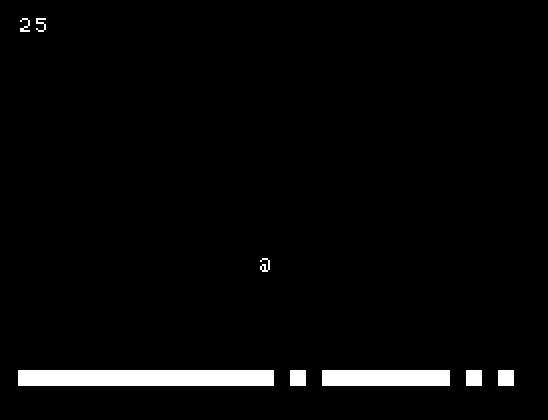 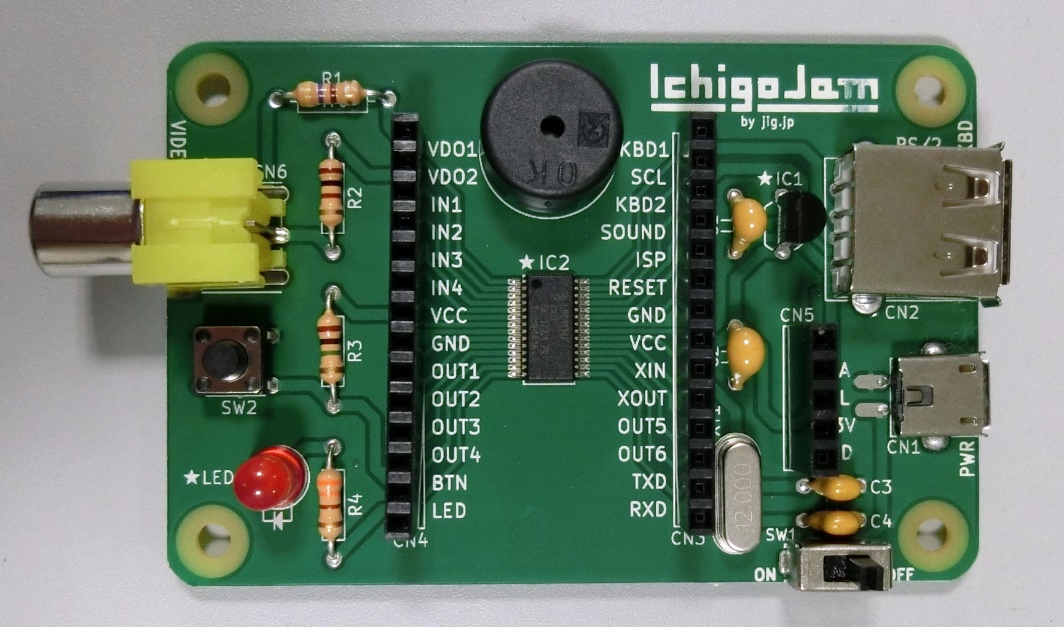 スペースキーでジャンプして、じめんのあなをとびこえる
IchigoJamのゲームプログラムです
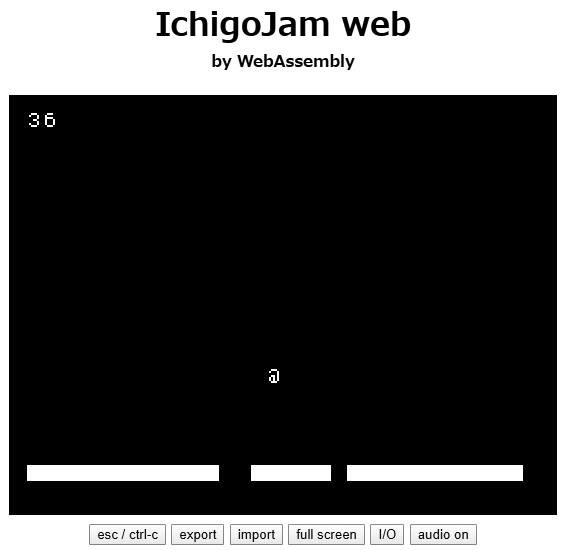 IchigoJam webでも作れるよ！
fukuno.jig.jp/app/IchigoJam/
（1）さいしょのせってい・
　　じぶんをひょうじ
BackSpaceのとなり
Shift＋;
10 CLS:CLV:X=15:Y=21
Shift＋’
Enterのとなり
100 LC X,Y:?"@"
Shift＋2
＜
Shift＋／
入力できたら、F5でじっこう
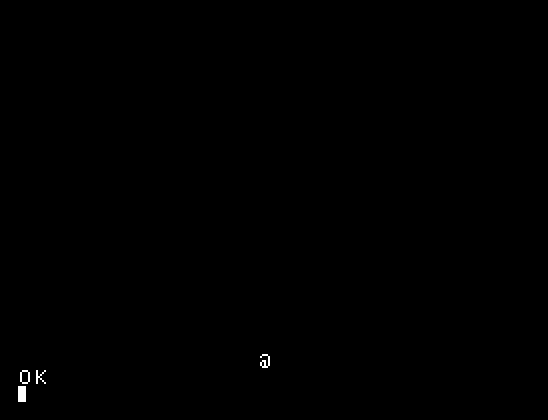 じぶんをひょうじ
（2）じめんをひょうじ
20 LC 0,22
Shift＋4
Shift＋／
30 FOR I=0 TO 31:?CHR$(1);:NEXT
Shift＋9
Shift＋0
入力できたら、F5でじっこう
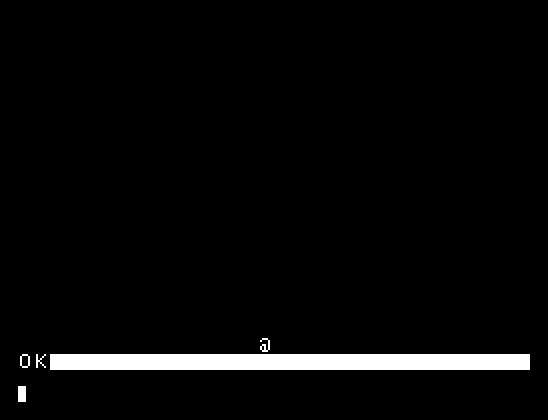 じめんを
ひょうじ
（3）じめんをうごかす
40 @LOOP
Shift＋．
80 LC 31,22:?CHR$(RND(10)>0);
90 SCROLL 3
140 GOTO @LOOP
入力できたら、F5でじっこう
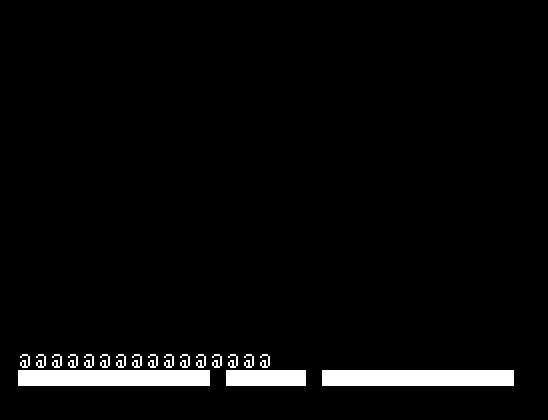 ESCキーでとまる
じめんがよこにうごく
（4）うごきをおそくする
130 WAIT 3
入力できたら、F5でじっこう
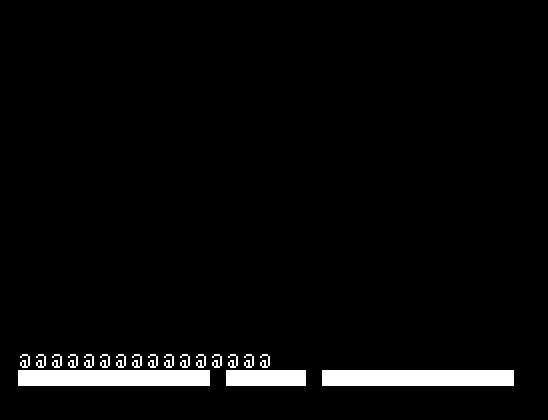 うごきがおそくなる
（5）じぶんのあとをけす
スペース
60 LC X,Y:?" "
入力できたら、F5でじっこう
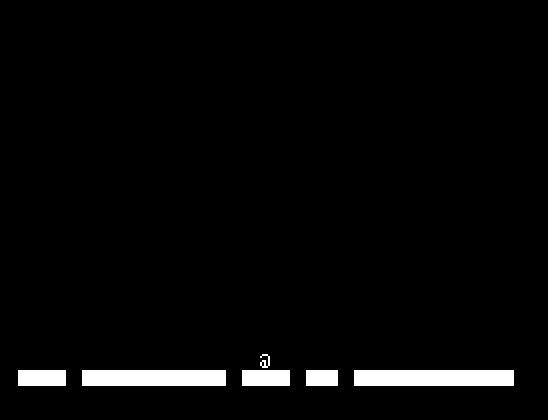 じぶんのあとがのこらなくなる
（6）じぶんをジャンプさせる
Shift＋7
50 IF BTN(32) && J=0 J=1:V=-3
Shift＋=
BackSpaceのとなり
0のとなり
70 Y=Y+V:V=V+J
入力できたら、F5でじっこう
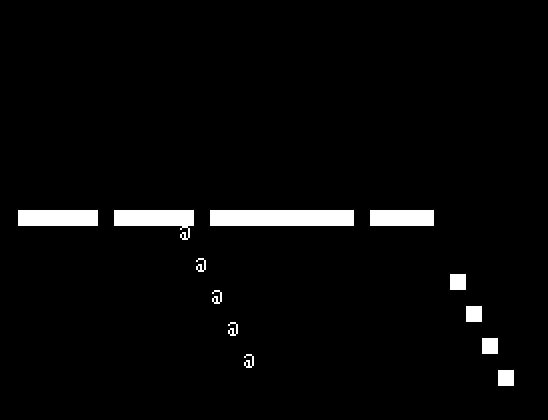 スペースキーをおすと、じぶんがジャンプ
ただし、ちゃくちせずに、そのままおちていく
（7）じぶんをちゃくちさせる
120 IF Y=21 V=0:J=0
入力できたら、F5でじっこう
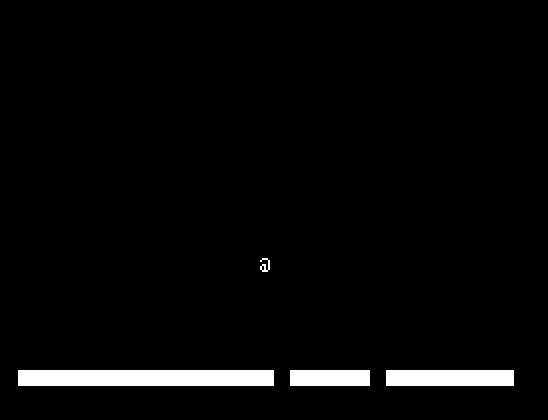 スペースキーをおすと、じぶんがジャンプして、ちゃくちする
（8）あなにおちるとゲームオーバー
Shift＋＼
Enterの上
140 IF J || SCR(X,22) GOTO @LOOP
150 BEEP 30,30
入力できたら、F5でじっこう
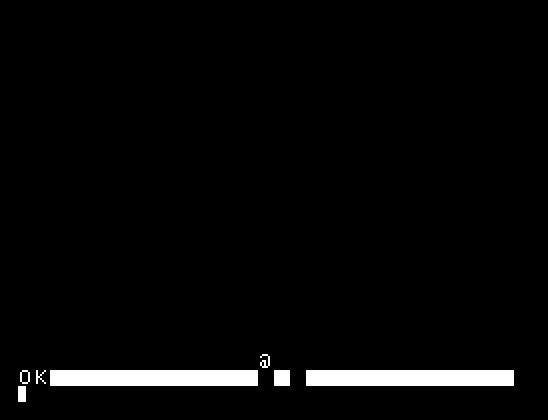 じめんのあなにおちると、ゲームオーバー
（9）とくてんをひょうじ
110 S=S+1:LC 0,0:?S
入力できたら、F5でじっこう
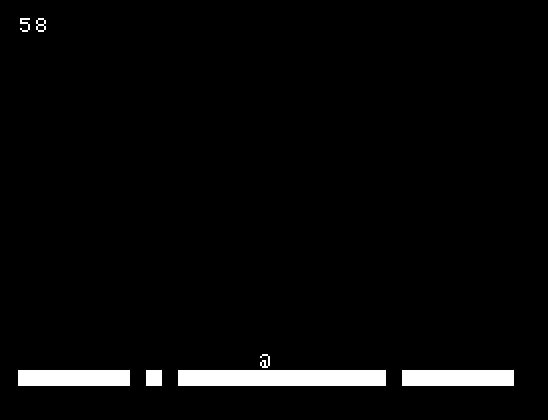 とくてんがひょうじされる
●ジャンプゲーム　かんせい
10 CLS:CLV:X=15:Y=21
20 LC 0,22
30 FOR I=0 TO 31:?CHR$(1);:NEXT
40 @LOOP
50 IF BTN(32) && J=0 J=1:V=-3
60 LC X,Y:?" "
70 Y=Y+V:V=V+J
80 LC 31,22:?CHR$(RND(10)>0);
90 SCROLL 3
100 LC X,Y:?"@"
110 S=S+1:LC 0,0:?S
120 IF Y=21 V=0:J=0
130 WAIT 3
140 IF J || SCR(X,22) GOTO @LOOP
150 BEEP 30,30
初期設定
地面を表示
スペースキーを押したらジャンプ
自分を消す
ジャンプで縦移動
地面か穴を表示
左へスクロール
自分を表示
スコアを加算・表示
着地したらジャンプを止める
時間待ち
地面があるならもどる
終了音を鳴らす
プログラムを
かいぞうしよう
★じぶんのキャラをかえる
100 LC X,Y:?"@"
もじをかえる
★うごくスピードをかえる
130 WAIT 3
すうじをかえる
★ジャンプのたかさをかえる
50 IF BTN(32) && J=0 J=1:V=-3
すうじをかえる
★あなのかずをかえる
80 LC 31,22:?CHR$(RND(10)>0);
すうじをかえる
小さくすると
あながふえる